Ten Principles to Facilitate Systemic Change
Vision
Have a holistic vision that addresses both individual and social needs, as well as spiritual and physical needs. Clearly articulate your hopes and dreams. Ask the question: “Where do we want to go?”
Have a holistic vision that addresses both individual and social needs, as well as spiritual and physical needs. Clearly articulate your hopes and dreams. Ask the question: “Where do we want to go?”
Have a holistic vision that addresses both individual and social needs, as well as spiritual and physical needs. Clearly articulate your hopes and dreams. Ask the question: “Where do we want to go?”
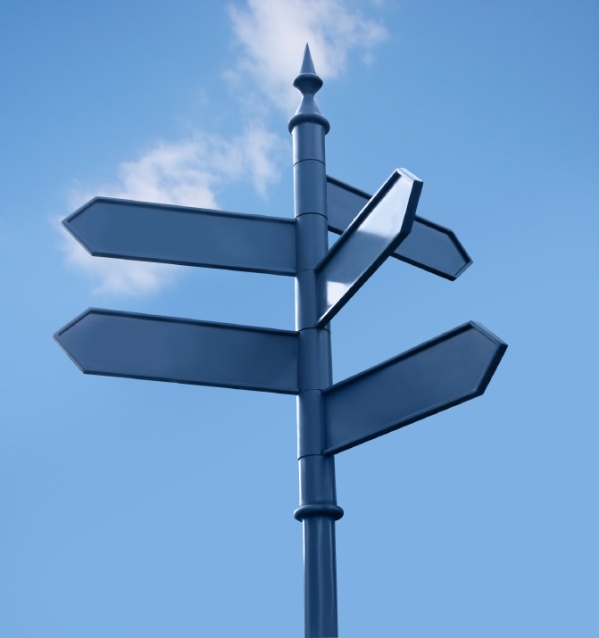 Where do we want to go?
Participation
Invite everyone to the table who has a stake in the outcome: administrators, staff, those living in poverty themselves.
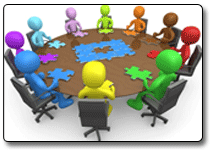 Gather Data
Invite input from as many sources as possible to provide a clear picture of the situation.
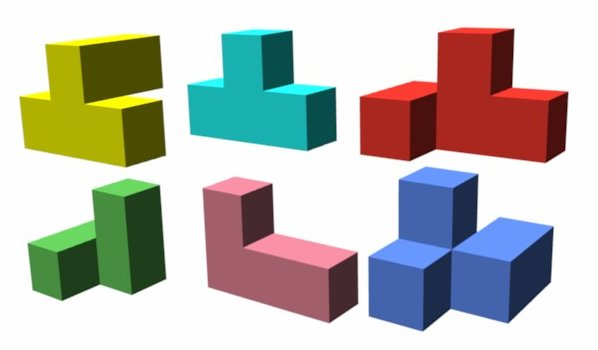 Identify Root Causes
Look for the underlying factors which are causing the 
 problem(s).
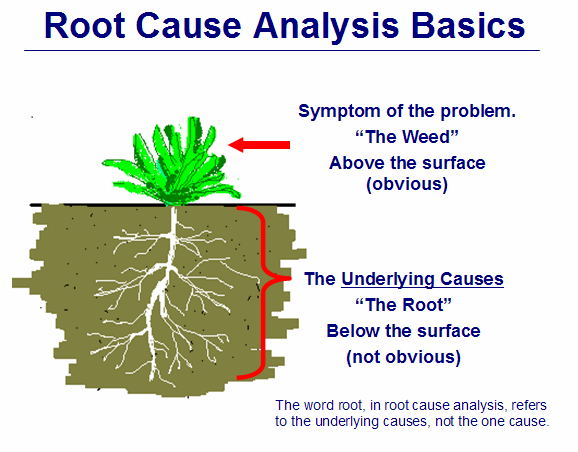 Network
Explore other agencies and/or persons who might have resources available; collaborate and engage in coalition building. Construct a shared vision with diverse stakeholders: poor communities, interested individuals, donors, churches, governments, NGOs, the private sector, and  the media
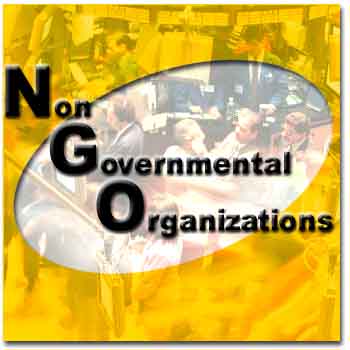 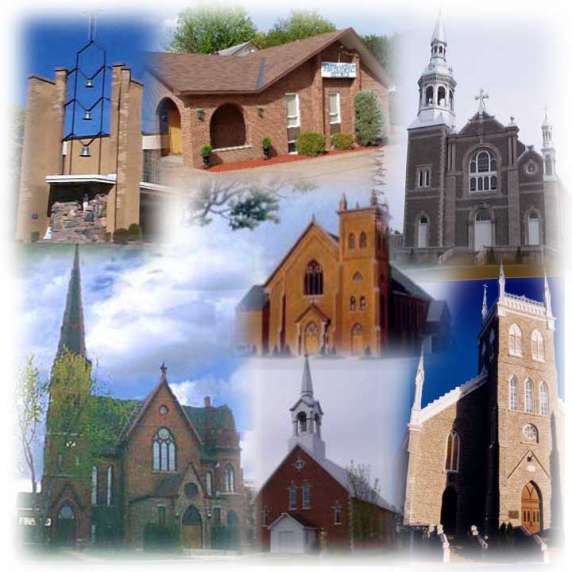 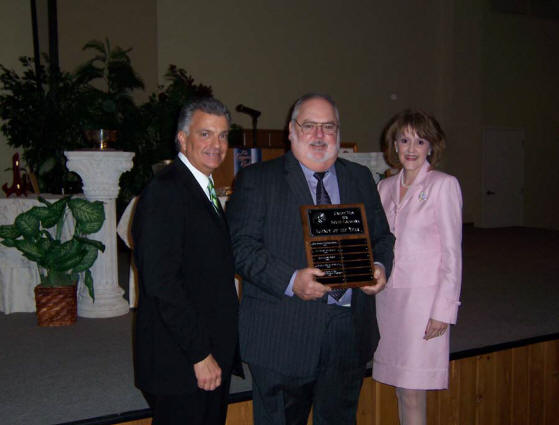 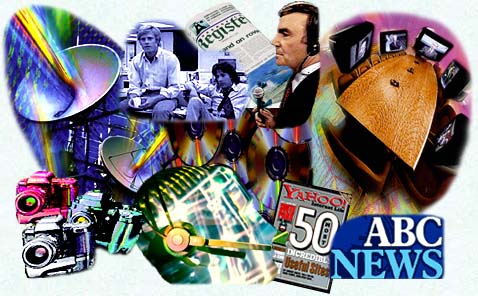 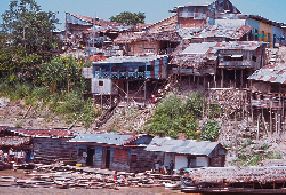 Capacity Building
Provide training and resources to all participants to enhance their ability to participate in their own development, both as individuals and as members of the organization.
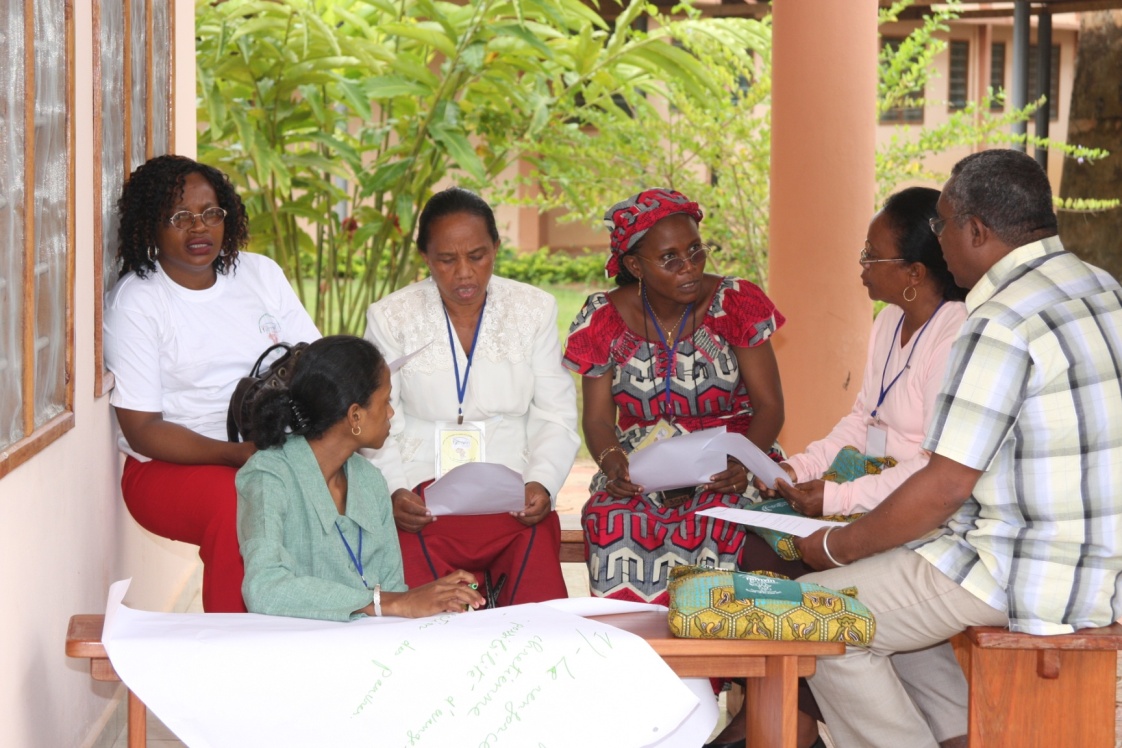 Design
Design a project or program which will meet the needs of your situation and help to eliminate the root causes of poverty.
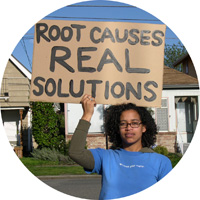 Implement
Put your project or program into action involving all stakeholders.
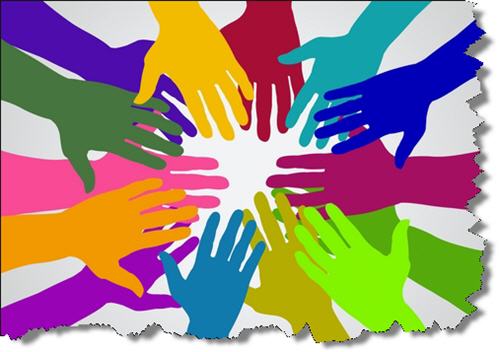 Evaluate
Create an evaluation process which engages all stakeholders; set up measurement criteria as an ongoing evaluation strategy.
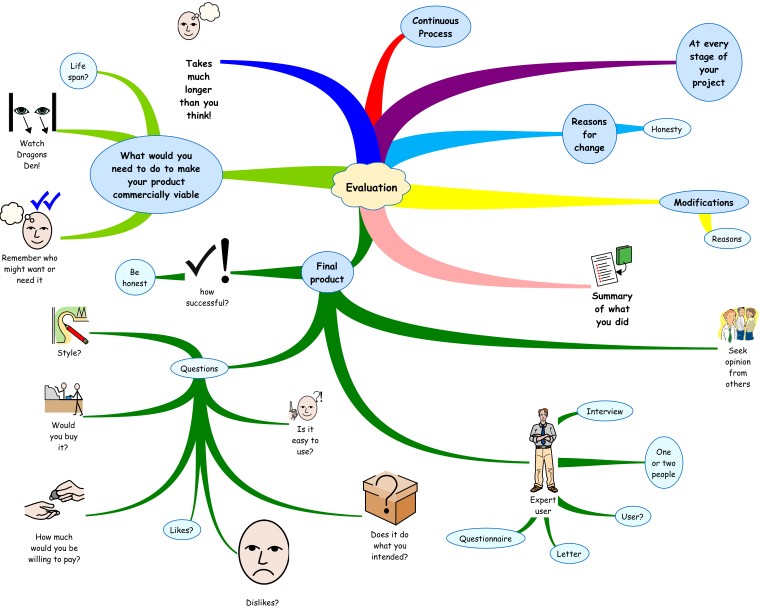 Foster Transparency
Invite participation in all aspects of proposed projects.
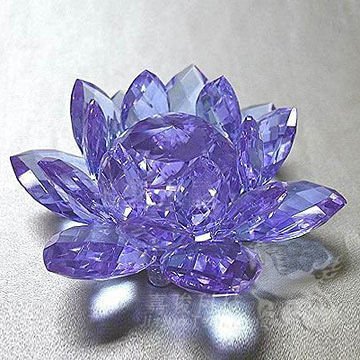